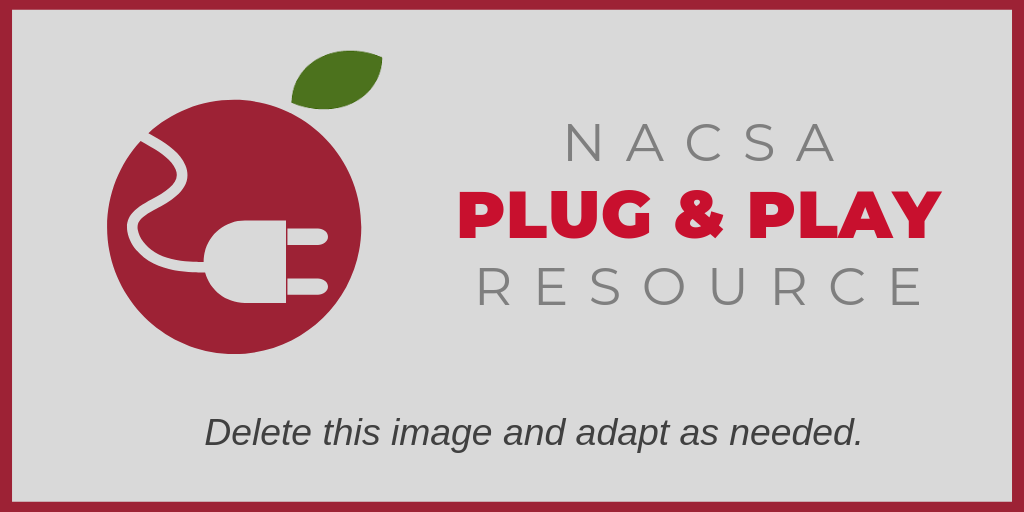 [NAME OF AUTHORIZER]
CAPACITY INTERVIEW TRAINING FOR EVALUATORS
© 2019 National Association of Charter School Authorizers (NACSA). This resource is published under a Creative Commons license, allowing noncommercial alteration and sharing, but we ask that attribute the work and link back to our site. For more information about citing or reusing this resource please see our website.
agenda
Understand the purpose of the capacity interview in the application process 

Understand the characteristics of a successful capacity interview

Practice sound preparation for and conduct of the capacity interview

Understand the role of evidence from the capacity interview in the ultimate recommendation
Best practices in charter school authorizing
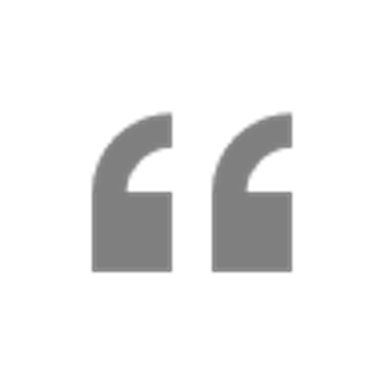 A quality authorizer implements a comprehensive application process that:
includes clear application questions and guidance;
follows fair, transparent procedures and rigorous criteria; and 
grants charters only to applicants who demonstrate a strong capacity to establish and operate a quality charter school.
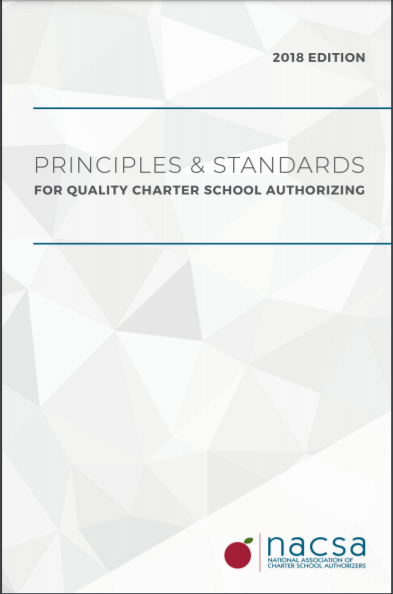 Available at https://www.qualitycharters.org/for-authorizers/principles-and-standards/
The interview: form & function
Purpose of capacity interview
Determine whether:
The proposed educational program is sound,
The plan is sufficiently comprehensive and cohesive,
The applicants are likely to implement the proposed program successfully.
Who is in the room?
Anatomy of the interview
Each interview block includes:
Interview: [90 minutes]
Introductions [10 minutes]
Questions and Discussion [75 minutes]
Closing [5 minutes]
Debrief/Prep: [30 minutes]
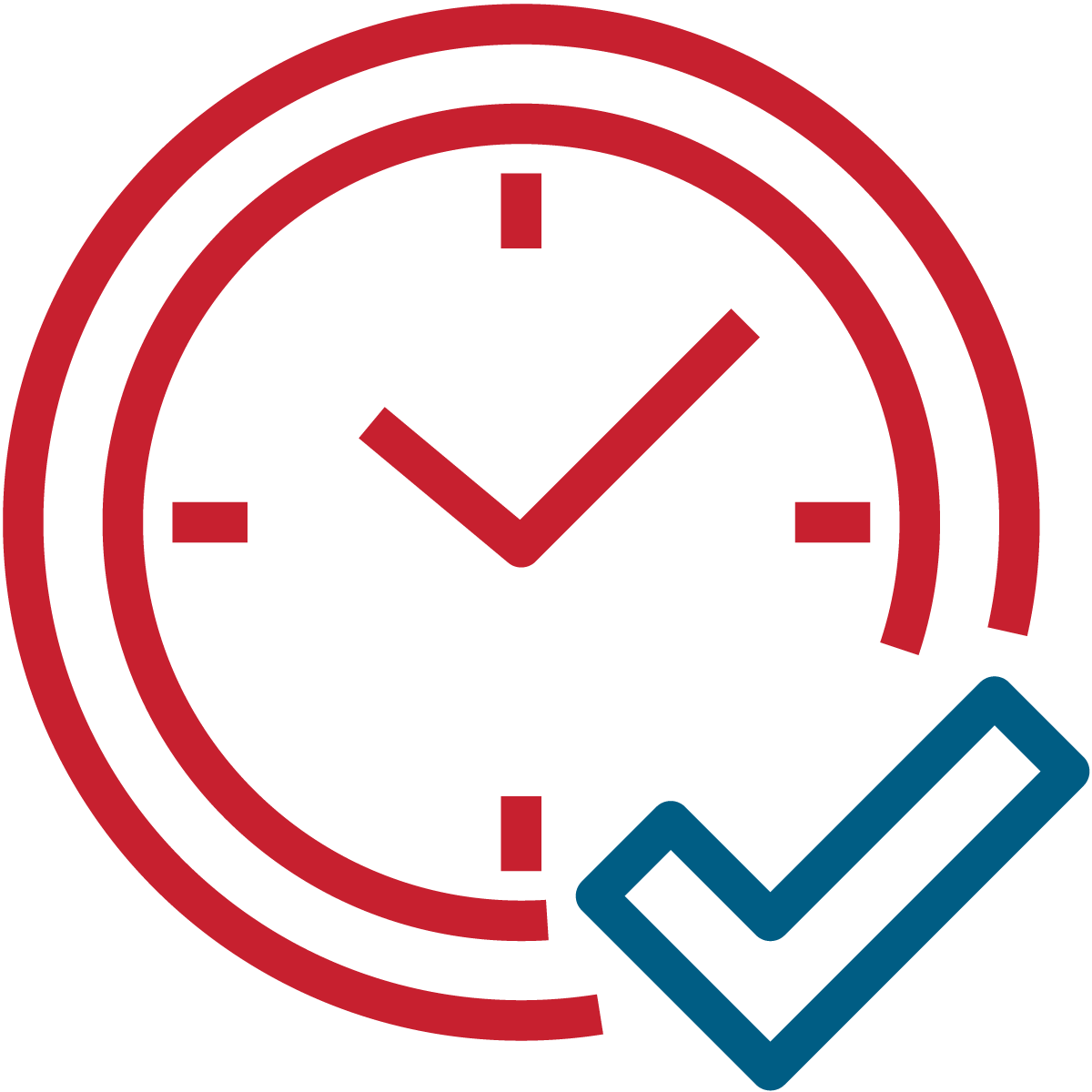 Preparing forthe interview
Before the interview
Identify and prioritize questions, concerns, and gaps in the application.

Assign specific roles and responsibilities:
Interview facilitator 
Timekeeper
Note taker
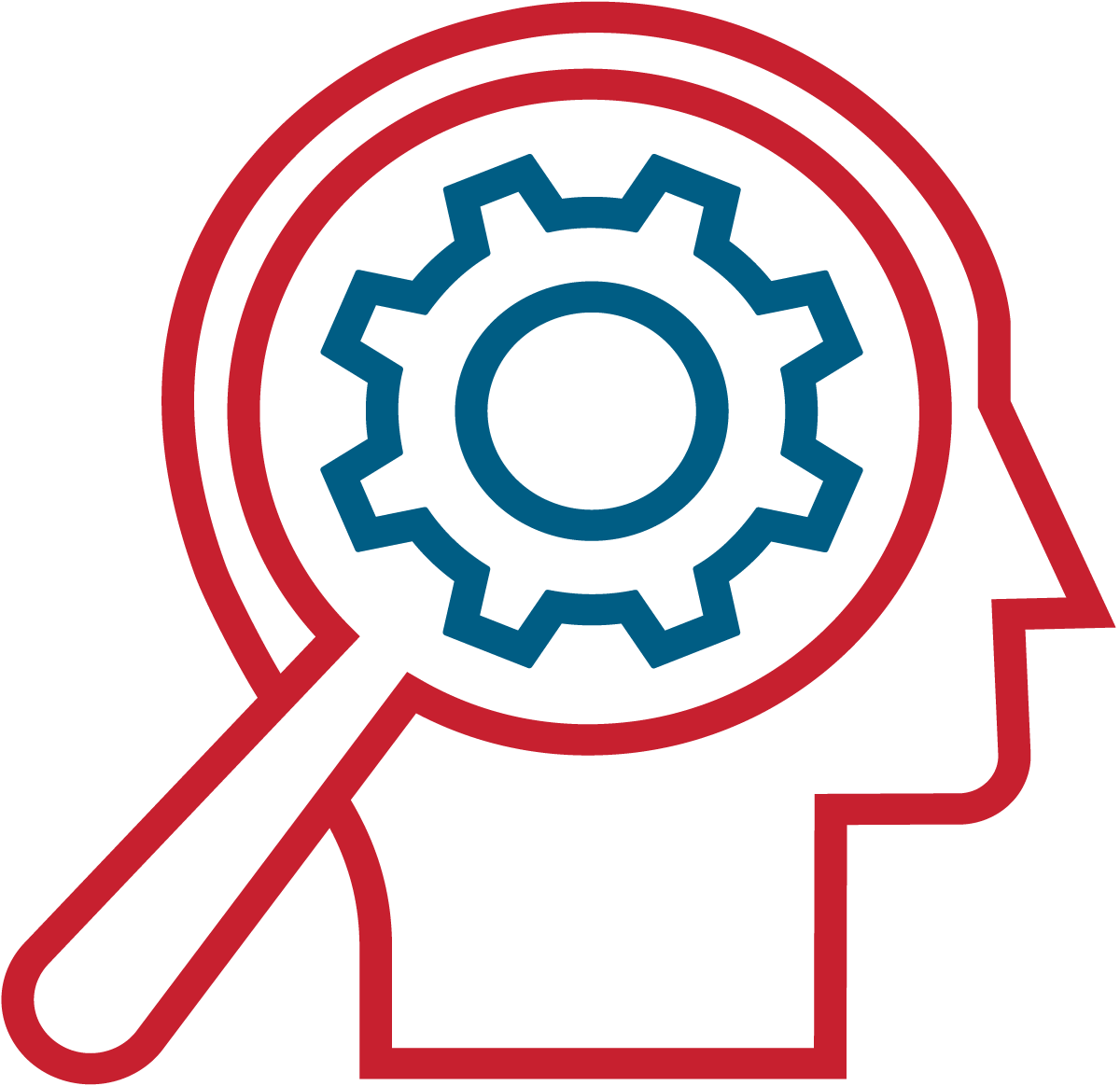 Questions: lines of inquiry
What do you want to get from the interview?
External validity: sound program, structure, procedures based on research or practice
Internal consistency: alignment of sections in original application (and addenda if applicable)
Capacity to execute: applicants’ expertise
Evidence of success: founders, programs
Questions: primary types
How will you get that information?
Closed
Have you identified a school leader?
Do you have a letter of commitment from that funder?

Open Ended
How did you select your school leader?
What is your process for reviewing and revising curriculum?
Scenarios
What will you do if enrollment is 20% below expectations?
Suppose your state test scores come back well below your targets. What steps will the board take?
Testing capacity: performance tasks
By adding performance tasks to supplement the standard interview, evaluators can increase the overall effectiveness of the capacity interview in selecting school operators with the greatest potential to operate a high-quality school.

Performance tasks, in combination with other question types, can provide a fuller picture of an applicant’s overall capacity by illuminating:
group dynamics and leadership roles in practice;
depth and diversity of skills required to open and operate a quality charter school;
ability to review key documents and recognize key issues and challenges relevant to operating a charter school; and
fluency with respect to components of their proposed school design.
LOOK FOR THE 
DIAMONDS IN THE ROUGH
As we seek to grow innovative and diverse charter schools, performance tasks are 
especially useful to provide applicants opportunities to demonstrate hidden strengths that might not have come
across in the application.
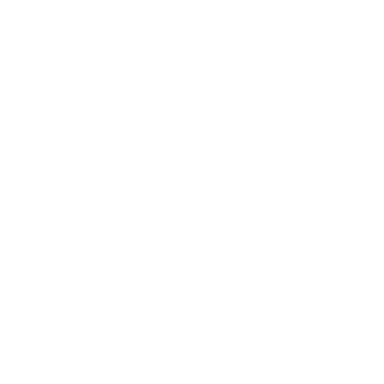 Sample performance task schedule
Consider separating out groups
90-minute interview
Sample performance tasKS
[SEE NACSA’S CAPACITY INTERVIEW TOOLKIT at (WEBSITE URL) FOR SAMPLE ACADEMIC, ORGANIZATIONAL, AND FINANCIAL PERFORMANCE TASKS.]
Interview: game plan
Important Considerations for   Strong Applications
Did they write it?
Do they have the capacity to pull it off?
Do they know what they don’t know?
Do they have plans to address unknown variables?
Important Considerations for           Weak Applications
Did they have limited resources with which to produce a polished application?
Is the application a reflection of their professionalism?
Do they understand high stakes accountability?
Conductingthe interview
Team lead Opening sequence
Welcome/Introductions:
Applicant Group: Name, Role with School, Affiliation
Reviewers: Name, Affiliation 

Set the stage:
Inform applicants that the review team has read the application, met as a group to discuss, and developed questions to better understand their proposal
Inform applicants interview will be recorded
State time when interview will end
Effective interviews
Prepare & prioritize
Cut the tension
Pose one question at a time
Avoid leading questions
Ask good follow-ups
Watch for non-verbal cues





Be thorough but respectful
Use your team
Do not provide technical assistance or advising
Do not give a recommendation or decision
Be open minded!
Managing Difficult situations
Applicant has difficulty answering questions
One person dominates the conversation, answering all the questions
Potential conflicts of interest are disclosed
Recognition of gaps or weaknesses in their proposal
Disagreement among respondents
Managing Difficult situations: SCENARIO #1
The applicants are a passionate group of experienced educators who have little knowledge or awareness of the business side of operating a school.
Guidance: You should ask questions about key aspects of the proposed budget that will test the knowledge and preparation of the applicant group.
Example: What adjustments will you make if enrollment is 10% lower than anticipated? (You can also probe the clarity and soundness of the proposed governance and management structure.)
Example: What is your process for hiring the Principal? How will you make the decision?
Managing Difficult situations: SCENARIO #2
The applicants are longstanding members of the community who feel ownership over the schools and are nostalgic for their own educational experience, but they have little professional experience in education or school operations.
Guidance: Explore the degree to which the applicants have thought through the educational program and the plan.
Example: How did you choose the educational program? Were there other programs that you considered? Why did you settle on [the one proposed]?
Example: Have you identified a Principal? [If so, what are that person’s qualifications? If not, what key capacities and experience are you looking for in that person? What are your strategies for finding the right person?]
Managing Difficult situations: SCENARIO #3
One person from the applicant group dominates the interview and is the only person who seems prepared to respond to any of the questions.
Guidance: You should redirect the conversation so that others must respond.
Example: What role has each team member played in developing the school design? How will each of you be involved if the school is approved?
(In some cases, you may find that other team members are capable of responding but feel that they cannot get a word in edge-wise. If this is the case, you should assess what role the dominant team member will play in the school and who will hold him/her to account.)
Example: How will the governing body evaluate the [dominant founder/Principal]? How will members of the applicant team and future school staff have an opportunity to provide input into important decisions? Who is the ultimate decision-maker in the school?
Managing Difficult situations: SCENARIO #4
The respondents provide the ‘wrong’ answer in response to a critical question such that you would recommend denial of the application on the basis of that response alone.
Guidance: First and foremost, you must test whether you have understood the response correctly and whether the applicants intended to convey what you heard. Try paraphrasing or repeating back to the applicant what you have heard to test your understanding.
Example: I want to ensure that I understand you correctly. What I hear you saying is that you will not allow students with disabilities to enroll in your school. Is that accurate?
Example: Let me ask a related question, based on the area where you plan to be located, what do you anticipate your likely enrollment of students with disabilities to be?
Example: I believe you just said that your school will not serve any students with disabilities. What would happen if a student enrolled in your school and was subsequently identified as needing additional supports?
Managing Difficult situations: SCENARIO #4
Guidance: First and foremost, you must test whether you have understood the response correctly and whether the applicants intended to convey what you heard. Try paraphrasing or repeating back to the applicant what you have heard to test your understanding.
Example: I want to ensure that I understand you correctly. What I hear you saying is that you will not allow students with disabilities to enroll in your school. Is that accurate?
Example: Let me ask a related question, based on the area where you plan to be located, what do you anticipate your likely enrollment of students with disabilities to be?Example: I believe you just said that your school will not serve any students with disabilities. What would happen if a student enrolled in your school and was subsequently identified as needing additional supports?
Team Lead Closing sequence
Thank applicant group for their participation
Ask if applicant has questions
Explain next steps:
[ADD DETAIL AS NEEDED]
[ADD DETAIL AS NEEDED]
[ADD DETAIL AS NEEDED]
[ADD DETAIL AS NEEDED]
Post-interviewdebrief
Post-interview debrief
Determine whether all outstanding questions and concerns were adequately addressed via interview.

Identify those issues that were not adequately addressed and should be highlighted in the report.

Come to a team consensus on a positive or negative recommendation.
Next steps
ALL Team Members: 
[ADD DETAIL AS NEEDED]
[ADD DETAIL AS NEEDED]
[ADD DETAIL AS NEEDED]

Lead Evaluator:
[ADD DETAIL AS NEEDED]
[ADD DETAIL AS NEEDED]
[ADD DETAIL AS NEEDED]